Citizen Complaint Authority
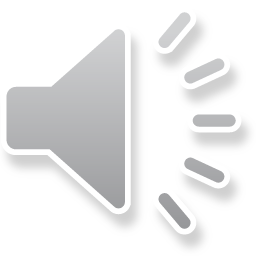 Objetivos
Misión de la CCA.
Estructura organizativa de la CCA.
Historia de la CCA: la vida antes y después de su creación.
¿Cómo funciona la CCA?
Éxito de la CCA: promover los más altos estándares posibles de        integridad, profesionalismo y responsabilidad.
Medidas proactivas de la CCA para el futuro. 
Discusión: Reflexiones y preguntas
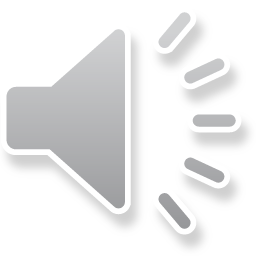 2
Misión
La misión de la Citizen Complaint Authority (Autoridad de Denuncias  Ciudadanas) es investigar las intervenciones graves por parte de  funcionarios policiales, entre otras, disparar armas de fuego, muertes  bajo custodia, uso excesivo de la fuerza, apuntar con armas de fuego de  manera indebida, inspecciones e incautaciones inadecuadas y resolver  todas las denuncias ciudadanas de manera justa y eficiente. Es  fundamental que, de manera uniforme, se perciba a la CCA como justa  e imparcial, y no como un vehículo para que particulares o grupos  promuevan sus propios intereses.
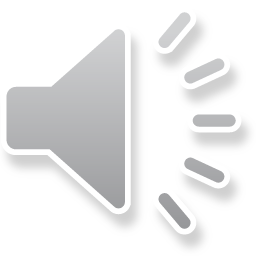 3
Estructura
Director, investigadores y profesionales administrativos.
Junta: hasta 7 ciudadanos designados por el alcalde y aprobados por el Consejo Municipal.
Miembros actuales de la Junta:
Mark (Zeek) Childers, presidente  
George Pye, vicepresidente
Tim Barr, Jr.
Tracey Johnson
Luz Elena Schemmel, MPA  
Phyllis Slusher
Wanda Spivey
De conformidad con la recomendación del director (de ser necesario):  
La junta está autorizada para emitir citaciones previa aprobación del        Concejo Municipal
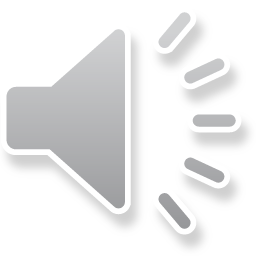 4
Disturbios civiles de 2001 en Cincinnati
Entre el 9 y el 13 de abril de 2001, se presentaron una serie de  disturbios civiles en el vecindario Over-the-Rhine y sus  alrededores. Estos habían sido los mayores disturbios urbanos en  los Estados Unidos desde aquellos ocurridos en Los Ángeles en  1992.
Se desataron después de que Timothy Thomas, un hombre negro  de 19 años de edad que estaba desarmado, fuera asesinado a tiros  por un funcionario policial de Cincinnati durante un intento de  arrestarlo por delitos menores no violentos, en su mayoría  infracciones de tránsito. Los funcionarios policiales solo sabían por  información del operador que Thomas tenía más de una docena de  órdenes judiciales.
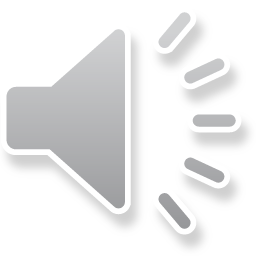 5
El cambio no fue fácil
La demanda de la Unión Estadounidense por las Libertades Civiles  (American Civil Liberties Union, ACLU) condujo al acuerdo de  colaboración en 2002. El cual exigía que la policía adoptara una política  orientada a la comunidad.
Se ejecutó un memorando de entendimiento entre el Departamento de  Justicia de EE. UU., la ciudad y el Departamento de Policía de Cincinnati  (Cincinnati Police Department, CPD) con iniciativas para mejorar el servicio  policial a las comunidades minoritarias, revisar los lineamientos del uso de  la fuerza, incluidas las formas en que estos se registraban y rastreaban, y  conformar un comité de iniciativas de policía comunitaria.
La jueza federal de distrito, Susan Dlott, nombró a un supervisor federal,  quien se encargó de vigilar el cumplimiento durante los siguientes 6 años.
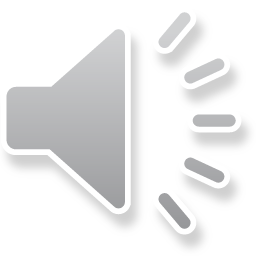 6
Historia de la CCA
Resultado clave de los acuerdos de colaboración y el memorando de  entendimiento en 2002 (Ordenanza N.º 0108-2002, codificada en el  Código Administrativo de Cincinnati, Artículo XXVIII):
Se estableció como un foro independiente e imparcial para la  revisión, investigación y resolución de denuncias de mala conducta  presentadas por ciudadanos contra funcionarios policiales.
Se creó con autoridad administrativa y de investigación.
El propósito fundamental era asegurar el fortalecimiento de la  confianza pública garantizando que estas denuncias fueran  tomadas en serio mientras se lograban los más altos estándares  de integridad, profesionalismo y responsabilidad en el CPD.
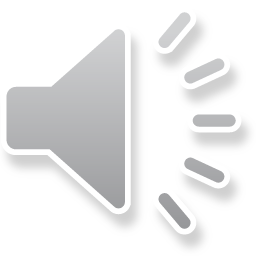 7
Creación de la CCA
Con el fin de ser un organismo de investigación eficaz, se necesitaban  varios criterios:
Se requería independencia de la policía para evitar un  conflicto de intereses.
Enfoque en las conductas indebidas de la policía, es decir,  lesiones graves/muertes, uso de la fuerza.
Derechos y privilegios para realizar investigaciones.
Capacidad para inspeccionar y examinar la información pertinente.
Hacer recomendaciones.
Tener acceso ilimitado a las escenas de crímenes y acceso  prioritario a las pruebas forenses y otras pruebas pertinentes.
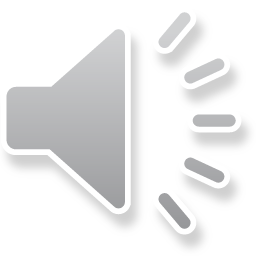 8
Procedimiento de denuncias de la CCA
Se reciben sin cita previa, por teléfono, por correo electrónico, por fax  y a través del CPD.
Para que la CCA lleve a cabo inicialmente una investigación, la denuncia debe estar dentro de una de las siguientes áreas:
Disparar armas de fuego.
Apuntar de manera indebida con arma de fuego.  Uso excesivo de la fuerza.
Discriminación.
Ingreso, inspección o incautación inadecuados.  
Muerte bajo custodia.
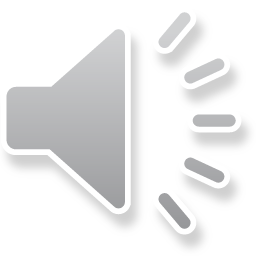 9
Investigaciones de la CCA
El acuerdo de colaboración dispone lo siguiente:
48 horas: denuncias asignadas al investigador.
90 días: finalización de la investigación, a menos queexistan circunstancias atenuantes.
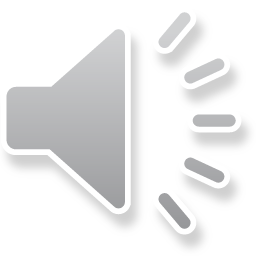 10
Investigaciones de la CCA
Se utiliza un protocolo de investigación:
Revisión de las denuncias. 
Recopilación, revisión y análisis de las pruebas.  
Entrevista a todas las partes involucradas y a los testigos.  
Interpretación de todas las leyes, reglamentos, políticas, procedimientos, decisiones, prácticas estándar y capacitación  correspondientes.
Análisis de la información utilizando la preponderancia de la carga de la prueba (¿el 51 % de las pruebas favorece a un lado o al otro?).  Provisión de un análisis, una conclusión y disposición finales.
Recomendación de la revisión o la adopción de medidas (de ser necesario).
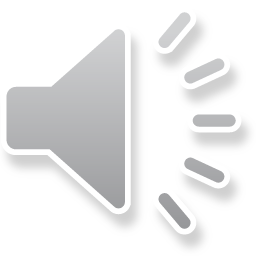 11
Investigaciones de la CCA
Una vez que se lleve a cabo la investigación, se procede con lo  siguiente:
El director formula las conclusiones recomendadas y envía el  informe de investigación a la Junta.
Actualmente, la Junta de la CCA se reúne el primer lunes de  cada mes para discutir los casos que se le presentan.
La Junta escucha el caso, confirma la integridad de la investigación  de la CCA y aprueba o desaprueba la decisión de la CCA.
Luego, el informe de la investigación se envía al administrador de  la ciudad, quien acepta, rechaza o acepta parcialmente. La decisión  del administrador de la ciudad es la definitiva.
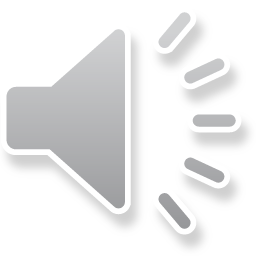 12
Investigaciones de la CCA
La conclusión recomendada será una de los siguientes:
Sin fundamento: cuando la investigación haya determinado  que no hay hechos que respalden que el incidente denunciado  realmente ocurrió.
Sustentada: cuando la denuncia de la persona esté  respaldada por pruebas suficientes para determinar que el  incidente ocurrió y las acciones del funcionario policial  fueron inadecuadas.
Sin sustento: cuando no haya suficientes hechos para decidir si  ocurrió la presunta falta.
Exonerada: cuando una preponderancia de las pruebas muestre  que la presunta conducta ocurrió, pero no violó las políticas, los  procedimientos ni la capacitación del CPD.
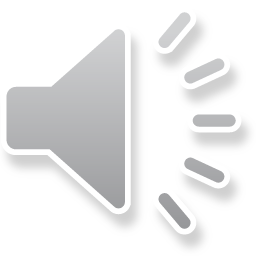 13
Relaciones de la CCA con el CPD
Si bien la CCA y la Sección de Investigaciones Internas del CPD  realizan investigaciones independientes, es importante colaborar  en los problemas e inquietudes en cuestión para garantizar la  rendición de cuentas.
Las denuncias no investigadas por la CCA se remiten al CPD y se  manejan a través de la Sección de Investigaciones Internas o el  Proceso de Resolución de Denuncias Ciudadanas (Citizen  Complaint Resolution Process, CCRP). Esas denuncias incluyen la  descortesía, la falta de servicio, el acoso, etc.
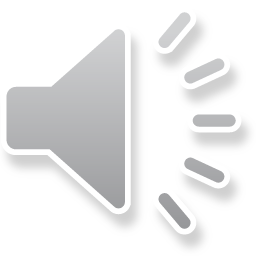 14
Patrones
El acuerdo de colaboración exige una revisión anual de los patrones de  los funcionarios y ciudadanos con un número excesivo de denuncias.
También exige que la CCA revise las circunstancias de la denuncia. Los  criterios de los patrones son:
Funcionarios policiales con denuncias de 10 o más  denunciantes en los últimos 3 años.
Ciudadanos que hayan presentado más de 3 denuncias en 3 años.
La CCA también señala las 5 circunstancias principales que  formaron la base de las denuncias contra el CPD.
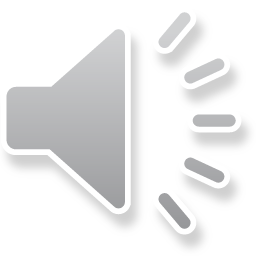 15
Estadísticas de los patrones
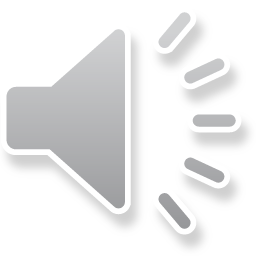 16
Circunstancias
En 2019, la CCA señaló las 5 circunstancias principales que formaron la base de las denuncias contra el CPD:
Accidente 
Arresto 
Comunicación
Solicitud de servicio 
Control de tráfico
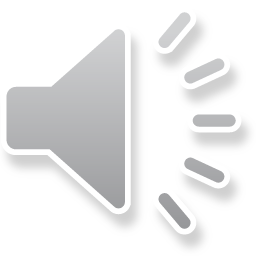 17
Informe anual
Cada año, la CCA elabora un informe completo y detallado  que resume las actividades del año anterior y señala las  tendencias o patrones. Dicho informe es público y está  disponible en el sitio web de la CCA: https://www.cincinnati-oh.gov/ccia/ citizen-complaint-annual- reports/2019-annual- report/.
El informe anual genera un diálogo sobre los posibles  cambios, pero también permite que el CPD y la CCA revisen el  año anterior para ver cómo las recomendaciones hechas y las  prioridades señaladas afectaron el cambio durante el año en  mención.
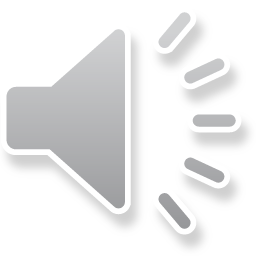 18
La CCA... ¡Una historia de éxito!
Impacta la confianza al dar voz y validación a los ciudadanos.
También da voz a los funcionarios policiales.
Concluye si realmente hay o se puede percibir una mala conducta policial.  Identifica patrones.
Hace recomendaciones al CPD que pueden impactar el cambio y, como  resultado, impactar y aumentar la confianza.
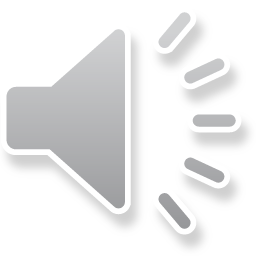 19
La perspectiva de la CCA continúa  evolucionando
Hacer un seguimiento de cómo el CPD maneja o implementa las  recomendaciones de la CCA.
Colaborar con el CPD en los patrones establecidos y determinar  planes de acción.
Abordar proactivamente las tendencias observadas en las denuncias.
Continuar corriendo la voz sobre la CCA.
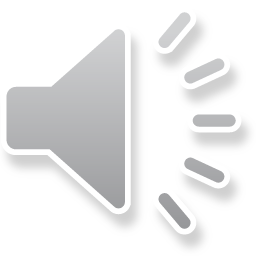 20
Iniciativa de actualización del acuerdo de  colaboración
En junio de 2017, la ciudad anunció que emprendería una  iniciativa para "actualizar" el acuerdo de colaboración.
Revisar sus objetivos y mandatos.  
Evaluar el progreso de la ciudad.
Desarrollar un plan de acción práctico y sostenible.
Los pasos de la "actualización" son:
Evaluación
Participación de la comunidad  
Revisión independiente  
Desarrollo de medidas de acción
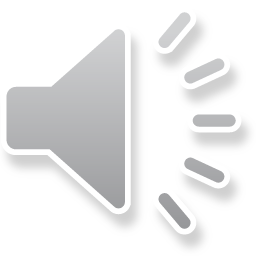 21
¿Preguntas?
¿Comentarios?
Citizen Complaint Authority
805 Central Avenue, Suite 222
Cincinnati, OH 45202
Teléfono: 513.352.1600
Fax: 513.352.3158
Sitio web: http://www.cincinnati-oh.gov/ccia/ Correo  electrónico: cca@cincinnati-oh.gov
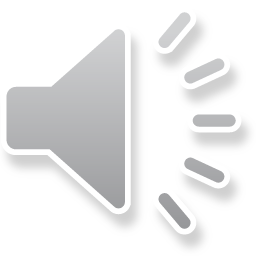 22